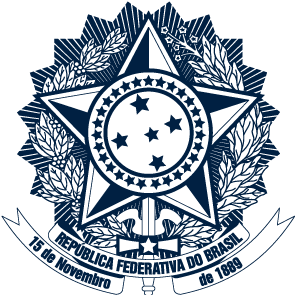 CGU
Ministério da Transparência, Fiscalização e Controladoria-Geral da União
MÓDULO 3 – JUÍZO DE ADMISSIBILIDADE: relevância, instrumentos e estratégias de apuração
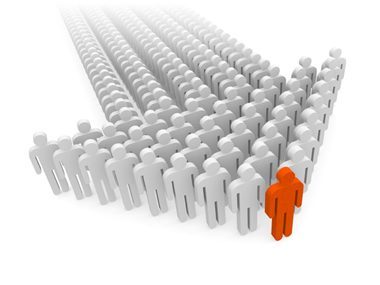 O Juízo de admissibilidade é uma das ferramentas mais importantes para o aperfeiçoamento da atividade correicional. Dele depende – em boa parte – a eficácia, a eficiência e celeridade dos procedimentos disciplinares.
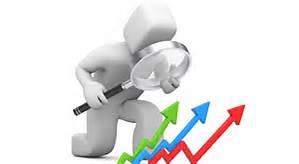 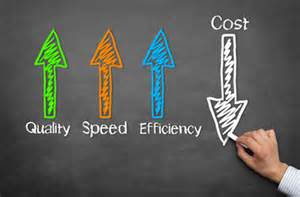 Se adequadamente realizado, o Juízo de Admissibilidade pode ajudar a Administração:
 a não instaurar procedimentos desnecessários;
 a economizar recursos públicos (custo de processo);
 a reduzir a demora das apurações; e
 a evitar desgastes com os servidores investigados.
 a evitar exposição e desgastes desnecessários com pessoas jurídicas investigadas
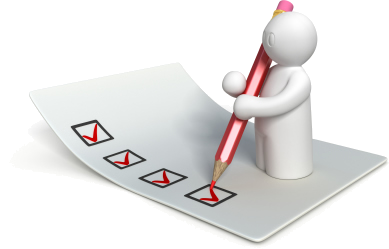 A preocupação com a repercussão do Juízo de Admissibilidade é tão significativa que várias Seccionais destacam um setor do seu organograma para atuar apenas nessa etapa, subsidiando a autoridade instauradora.
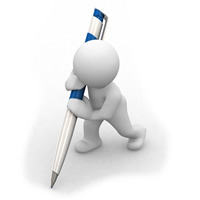 Você sabia que a CRG entende que a responsabilização de Pessoa Jurídica decorrente da Lei 12.846/2013 (Lei Anticorrupção) também é matéria correcional?
Por isso foi criada no âmbito da CRG a COREP – Coordenação de Responsabilização de Entes Privados. A COREP é responsável por conduzir os Processos Administrativos de Responsabilização – PAR, previsto na Lei 12.846/13 inclusive já tendo ocorrido algumas declarações de inidoneidade decorrentes dos trabalhos da referida Coordenação.
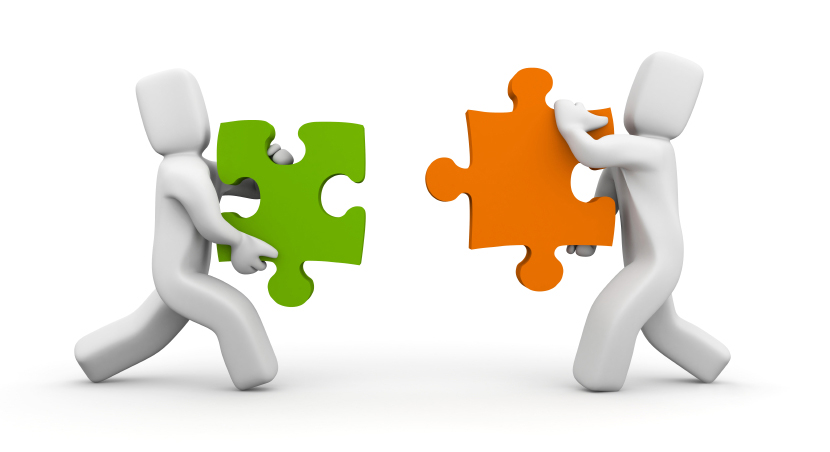 As notícias de possível irregularidade chegam à autoridade competente com diferentes graus de detalhamento. Muitas vezes, os itens trazidos não se encaixam.

É necessária uma análise prévia dos elementos, com a ponderação da necessidade e utilidade de determinar a instauração da sede disciplinar.
6
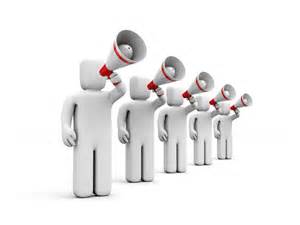 Como a autoridade competente toma conhecimento da denúncia?
Diretamente
Representação Funcional (art. 116, inciso VI);
Denúncia (inclusive anônima);
Notícias veiculadas pela mídia;
Representações oficiadas por outros órgãos (Judiciário, MPF, DPF, CGU, TCU, Comissão de Ética);
Trabalhos de Auditoria;
Resultados de Investigação Preliminar e de Sindicância; e
Constatações decorrentes do exercício do Poder Hierárquico.
O que busca o Juízo de Admissibilidade?
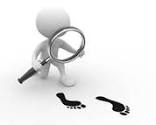 E no âmbito de responsabilização de pessoa jurídica em razão da LAC?
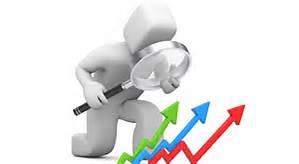 A prova é pré-constituída!!!
Empregados públicos???
MEI e Estatais?
Denúncia anônima: como proceder?
Enunciado CGU nº 03: Delação Anônima. Instauração. A delação anônima é apta a deflagrar apuração preliminar no âmbito da Administração Pública, devendo ser colhidos outros elementos que a comprovem.”
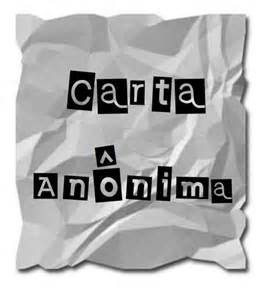 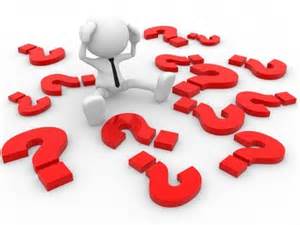 Pergunta 1: toda e qualquer irregularidade praticada por servidor público deve ser objeto de apuração disciplinar?

Pregunta 2: toda e qualquer irregularidade praticada por pessoa jurídica deve ser objeto de apuração disciplinar?
Nem toda impropriedade ocorrida na administração pública deve ser encarada como infração disciplinar. As falhas mais simples cometidas por servidor público, como menor lesividade, podem ser corrigidas por meio de Medidas de Gestão.
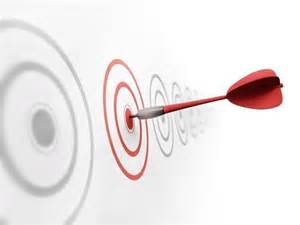 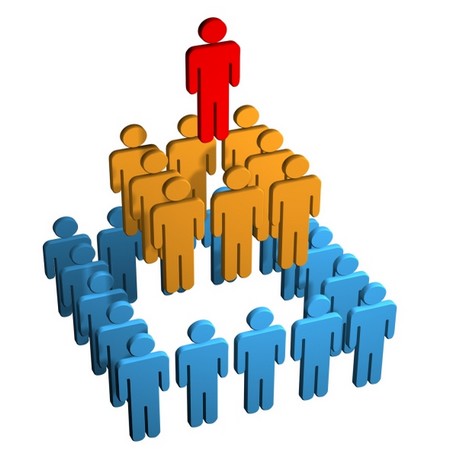 Por isso propomos separar e diferenciar o poder hierárquico do poder disciplinar.
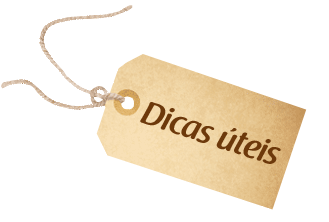 O superior deve exercer o poder hierárquico de forma contínua e permanente;

Os procedimentos disciplinares são significativamente onerosos, envolvendo dispêndio de recursos humanos, orçamentários / financeiros, etc.;

Além de prejuízos ao alcance dos objetivos do poder disciplinar a cargo da Administração, a utilização inadequada dos procedimentos disciplinares acarreta prejuízos significativos à sociedade, com desperdício de recursos públicos; e

Antes da deflagração de qualquer procedimento disciplinar, é imprescindível a realização de um juízo de admissibilidade adequado, com a escolha do instrumento de atuação disciplinar apropriado.
Desvios meramente comportamentais em princípio não provocam diretamente:

Grave prejuízo à continuidade do trabalho;
Prejuízo ao erário;
Transgressão dolosa de normativo (erro escusável e pontual);
Repercussão negativa à imagem da instituição;
Benefício ou vantagem indevida.
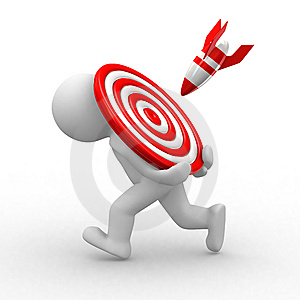 Já no âmbito de responsabilização de Pessoa Jurídica, apuram-se todas as irregularidades tipificadas na Lei 12.846/13.
Se a conduta for ilícito apenas para as legislações de licitações e contratos, a apuração deixa de ser competência correcional e deve ser conduzida pela unidade responsável pelo acompanhamento de contratos ou outra prevista no regimento interno do órgão.
DICA
Irregularidades prescritas?
Enunciado CGU nº 04: Prescrição. Instauração. A Administração Pública pode, motivadamente, deixar de deflagrar procedimento disciplinar, caso verifique a ocorrência de prescrição antes da sua instauração, devendo ponderar a utilidade e a importância de se decidir pela instauração em cada caso.”
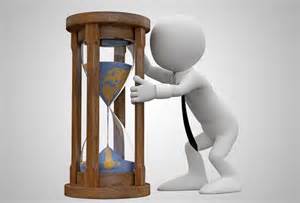 TCA
IN CGU nº 04/2009
O Termo Circunstanciado Administrativo (TCA) também é uma ferramenta utilizada no momento do juízo de admissibilidade, que tem contribuído decisivamente para a redução do estoque de Processos Disciplinares.
Apuração simplificada sem natureza disciplinar;
Desburocratização da Administração Pública 
Princípios da Eficiência e da Celeridade.

Evita a instauração de processos destinados a apurar extravios ou danos a bem público de pequeno valor (R$ 8 mil) decorrentes de conduta culposa.
19
TCA: ressarcimento ou PAD
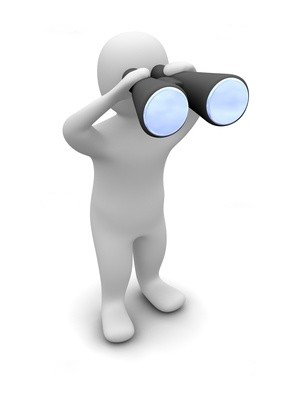 Termo de Ajustamento de Conduta
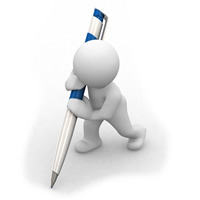 A CRG está trabalhando na normatização da matéria.

Pareceres da Conjur/MJ e Asjur/CGU são favoráveis ao instituto;

Hipóteses de cabimento:
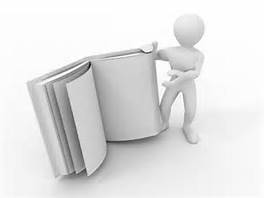 Procedimentos Disciplinares
Observação: Os procedimentos investigativos podem ser regulamentados internamente pelos órgãos e entidades.
Instrumentos de investigação para subsidiar o Juízo de Admissibilidade.
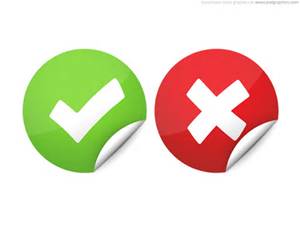 Comparativo dos procedimentos
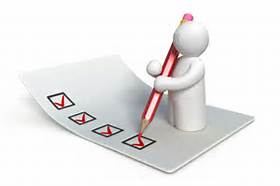 Instrumentos investigativos x punitivos
Instrumentos investigativos: particularidades
Procedimentos sigilosos;
Rito inquisitorial;
Prorrogáveis.
A SINPA e a Investigação Preliminar do Decreto 8.420/15 devem ser conduzidas por 2 ou mais servidores efetivos ou empregados públicos. Os demais procedimentos investigativos podem ser conduzidos por um ou mais servidores.
Sindicância Patrimonial
A SINPA possui objeto específico: a evolução desproporcional da renda ou do patrimônio do agente público.

Ela trabalha com alguns indicadores:
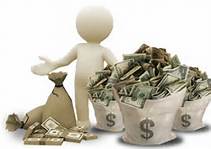 Valor Patrimonial a Descoberto (VPD): obtido a partir da comparação do patrimônio do investigado com os seus rendimentos. 

Quociente de Movimentação Financeira: calculado com base na relação entre movimentação financeira do investigado e os seus rendimentos.
26
Vale a pena conhecer! A Portaria CRG nº 52/2015 estabelece uma série de situações que devem ser identificadas pela CRG na fase do Juízo de Admissibilidade:
Indícios de Materialidade;
Potencial ilícito disciplinar;
Servidores envolvidos;
Conduta de cada servidor;
Providências Administrativas adotadas;
Órgão que deve conduzir eventual apuração;
Prescrição;
Grau de prioridade do caso.
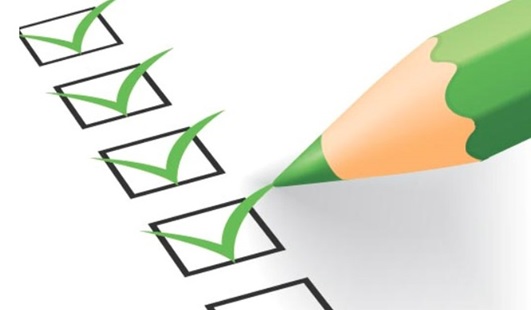 Alguns itens de análise que podem ser considerados para fortalecer o juízo de admissibilidade:
Indícios de materialidade – o fato a ser apurado realmente é um fato ilícito? Por que se entende que o fato é ilícito? É um fato isolado? É mais de um fato? Esses fatos ilícitos são conexos entre si ou não? O escopo de apuração do PAD/PAR está bem delimitado?
Indícios de autoria – Quem a princípio cometeu o ato considerado ilícito? É um único servidor ou mais de um? É uma única PJ ou mais de uma? É possível fazer um nexo causal entre o suposto ato ilícito e a irregularidade sob apuração?
Competência – A autoridade que está analisando tem competência para instaurar o PAD/PAR? De quem é a competência? Sobre a autoridade pesa algum impedimento ou suspeição?
Alguns itens de análise que podem ser considerados para fortalecer o juízo de admissibilidade:
Comissão – A comissão atende os requisitos formais do art. 149 da Lei 8.112/90, sobre os membros definidos para o PAD pesa algum impedimento ou suspeição?
Procedimento – Qual o procedimento mais adequado a ser instaurado? Punitivo? Investigativo? Quais as vantagens e desvantagens em se instaurar o procedimento escolhido?
Estratégia de apuração – Qual a melhor forma de apuração? Um único PAD? Vários PADs? Se mais de um PAD, quantos serão instaurados? Quais as vantagens e desvantagens dessa escolha?
O Juízo de Admissibilidade bem feito pode ser avaliado a partir de vários indicadores, como o tempo do Processo e o percentual de apenação dos procedimentos disciplinares:
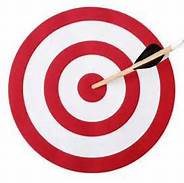 O juízo de admissibilidade não é relevante apenas para definir se uma determinada situação deve ou não ser objeto de algum tipo de procedimento punitivo. Ele também é importante para delimitar os fatos que serão apurados, a melhor estratégia para enfrenta-los, o perfil da comissão a ser designada, bem como a eventual interação com outros procedimentos (PAD x PAR – PAD x Ação Penal – PAR x Ação de Improbidade).
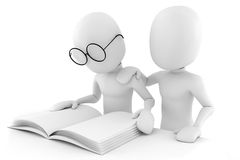 Estudo de Casos!!!